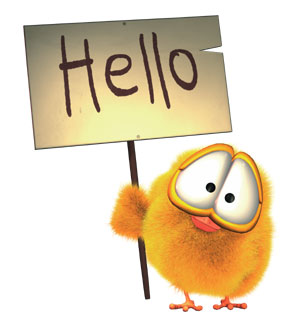 Hello girls
Talking
Vocabulary for relationships
Reported speech
Say and tell 
So that you can 
Talk about relationships.
Report what other people say.
Relationships
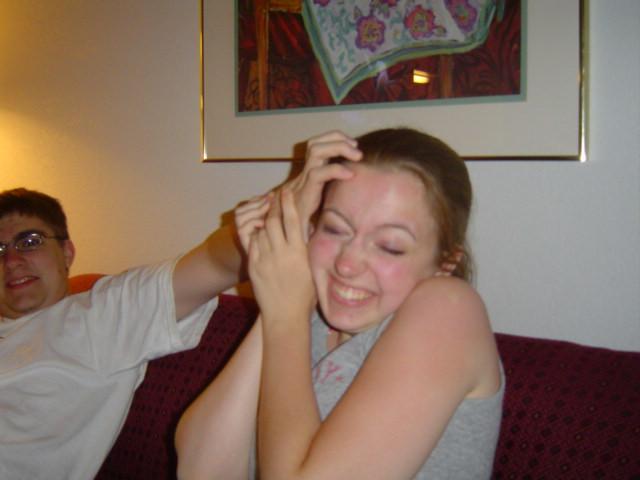 My brother really annoys me
I get on well with my parents
Don’t argue ! Turn that off now.
They’re having a row
I love my cat and my cat loves me. We love each other .
Kelly is Tara’s closest friend
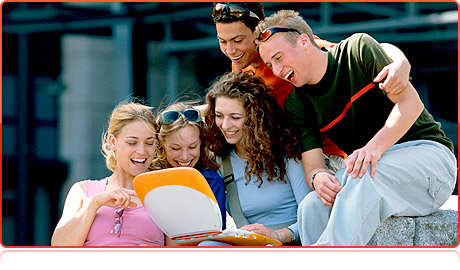 I spend a lot of time with my friends
Teenagers
Are teenagers rebels ?

look at the book and see the three British teenagers ,what are their names ? Where are they from ? and how they share the same ideas with  teenagers in your country ?
Direct & Indirect Speech
(reported speech)
What does the reporting speech mean?
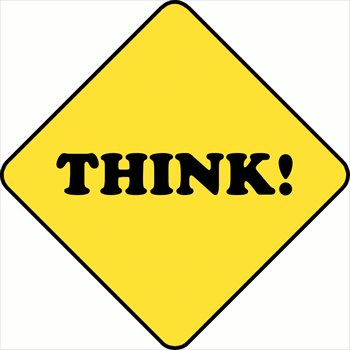 We use reported speech to talk about what someone said.
14
Reporting speech
There are two ways of reporting what somebody says;
direct speech 
indirect (or reported) speech.
Change the pronoun
Change the tense
Example 1 :
Joe said, ‘I love chocolate.’ (Direct Speech)
Joe said that he loved chocolate.  (Indirect Speech)
Put in ‘that’
Put in ‘that’
Example 2 :
Carman said, ‘I am sick.’ (Direct Speech)
Carman said that she was sick. (Indirect Speech)
Change the pronoun
Change the tense
Change the tense
Example 3:
Put in ‘that’
Joe said, ‘Carman is doing homework.’ (Direct Speech)
Joe said that Carman was doing homework.  (Indirect Speech)
Change the tense
Example 4 :
Carman said, ‘They are tired.’ (Direct Speech)
Carman said that they were tired.
 (Indirect Speech)
Put in ‘that’
Example 5:
Change the pronoun
Joe said, ‘You have not returned the book to me.’ (Direct Speech)
Change the pronoun
Joe said that you/I had not returned the book to him.  (Indirect Speech)
Change the tense
Example 6 :
Carman said, ‘You can use my computer.’ (Direct Speech)
Carman said that you/I could use her computer. (Indirect Speech)
Change the possessive adjective
When we report a statement, we have to:
20
take away the quotation marks
e.g ‘Some students are talking,’ said the teacher.
 The teacher said (that) some students were talking.
21
change the tense
simple present
 simple past
present continuous
 past continuous
e.g ‘I am very happy today,’ said Susanna.
 Susanna said (that) she was very happy that day.
e.g ‘Some students are talking,’ said the teacher.
 The teacher said (that) some students were talking.
22
I am very happy today.
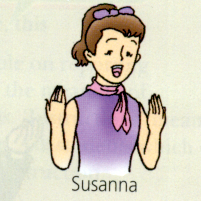 Susanna said (that) she was very happy that day.
23
change the pronouns
I/you
we/you
 they
 he/she
me/you
us/you
 him/her
 them
my/your
our/your
 his/her
 their
mine/yours
 his/hers
ours/yours
 theirs
e.g ‘I am very happy today,’ said Susanna.
 Susanna said (that) she was very happy that day.
24
How to change the tense:
How to change the pronouns and possessive adjectives:
Let’s summarize our grammar !
Step 2
Question tags
Pardon, could you say that  again ?
 So that you can 
Ask if something is true or not, or ask agreement
Ask for clarification when you don’t understand
what happened to these people ?
Let’s look at the book and see what happened with Charlie? Does he look happy ?
Tag questions
What is a taq question ?
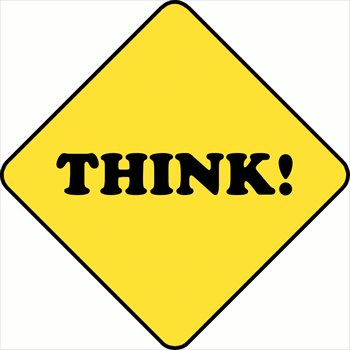 What is a tag question !
A tag question is a special form in English. It is a statement followed by a mini-question. The whole sentence is a "tag question", and the mini-question at the end is called a "question tag".
Let’s see a few examples !
Snow is white, isn't it?
You don't like me, do you?
This will work, won't it?
The weather's bad, isn't it?
Nobody knows, do they?
Now
Do you have any idea ?



So again what is a tag question ?
Tag  question
Question that expect the answer “Yes”
Verb to “be”
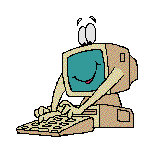 is
isn't he?
a student,
Sámi
Yes, he is
Vto be
S
O
aren't they?
are
students,
They
Yes, they are
Vto be
S
O



Isn,t

is
Aren,t

are
Weren,t-wasn,t

Was-were
Verb to “do”
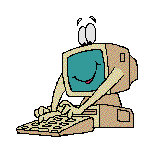 She writes  a letter,
S
V
O
She writes a letter,
Doesn't she ?
She does .
Yes,
they  write  aletter,
S
V
O
they write  letter,
Don't they ?
they do .
Yes,
She  wrote a letter,
S
V
O
She wrote a letter,
Didn't she ?
She did .
Yes,



Doesn,t

writes
Don,t

write
Didn,t.

wrote

Would you mind giving me the pen, please?
No, not at all

No, of course not


No, I, II be happy to
Tag  question
Question that expect the answer “No”
Verb to “be”
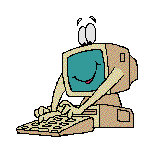 Isn't
is he?
a student,
Sámi
No, he isn,t
Vto be
S
O
are they?
students,
They
Aren,t
No, they aren,t
Vto be
S
O



Isn,t

is

Aren,t
are
Weren,t-wasn,t

Was-were
Verb to “do”
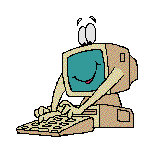 She   doesn't write   a letter,
S
V
O
Does she ?
She doesn,t write a letter,
She doesn't .
No,
they  don't  write  a letter,
S
V
O
they don't write  letter,
Do they ?
they don't .
No,
She  wrote a letter,
S
V
O
She didn't write a letter,
Did  she ?
She didn,t .
No,



does

Doesn't
do

Don't
did.

Didn't
How we can form the taq Q ?
We use a negative “tag” after an affirmative sentence .
She is happy , isn’t she ?
They are hardworking group , aren't’ they ?
You’re going out, aren’t you ?
We use an affirmative “tag” after a negative sentence.
He isn’t in in a very good mood , is he ?
You weren’t very polite , were you ?
Structure
Affirmative form
(S+ verb to be (are+am+is) Or verb (s) + noun OR adjective), Negative ?
           

Negative form 
( verb to be (is+am+are) Or Verb (base form ) +not + noun OR adjective), affirmative?
Asking for clarification
Pardon 
Could you say that again?
What does it mean ?